Fig. 4 a) Inorganic nitrogen, b) total nitrogen, c) carbon to nitrogen ratio, and d) total phosphorus in soil ...
J Mammal, Volume 89, Issue 3, 5 June 2008, Pages 700–711, https://doi.org/10.1644/07-MAMM-A-025R1.1
The content of this slide may be subject to copyright: please see the slide notes for details.
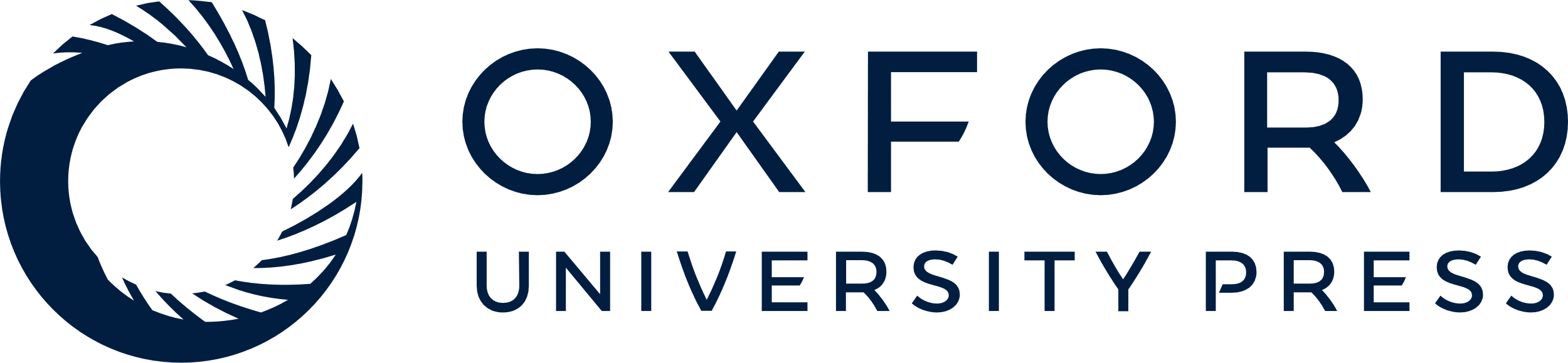 [Speaker Notes: Fig. 4 a) Inorganic nitrogen, b) total nitrogen, c) carbon to nitrogen ratio, and d) total phosphorus in soil sampled at the soil surface (0–10 cm), intermediate depth (30–40 cm), and mean depth of burrows (50–90 cm) at vizcacha burrow systems and at increasing distances from the burrows. Data are means ± 1 SE, n = 3 colonies.


Unless provided in the caption above, the following copyright applies to the content of this slide: © 2008 American Society of Mammalogists]